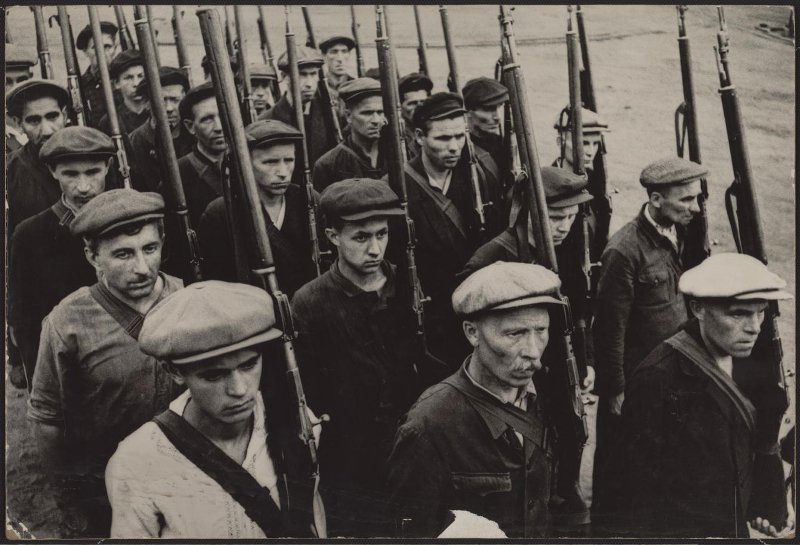 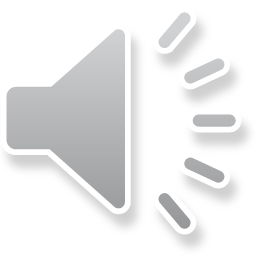 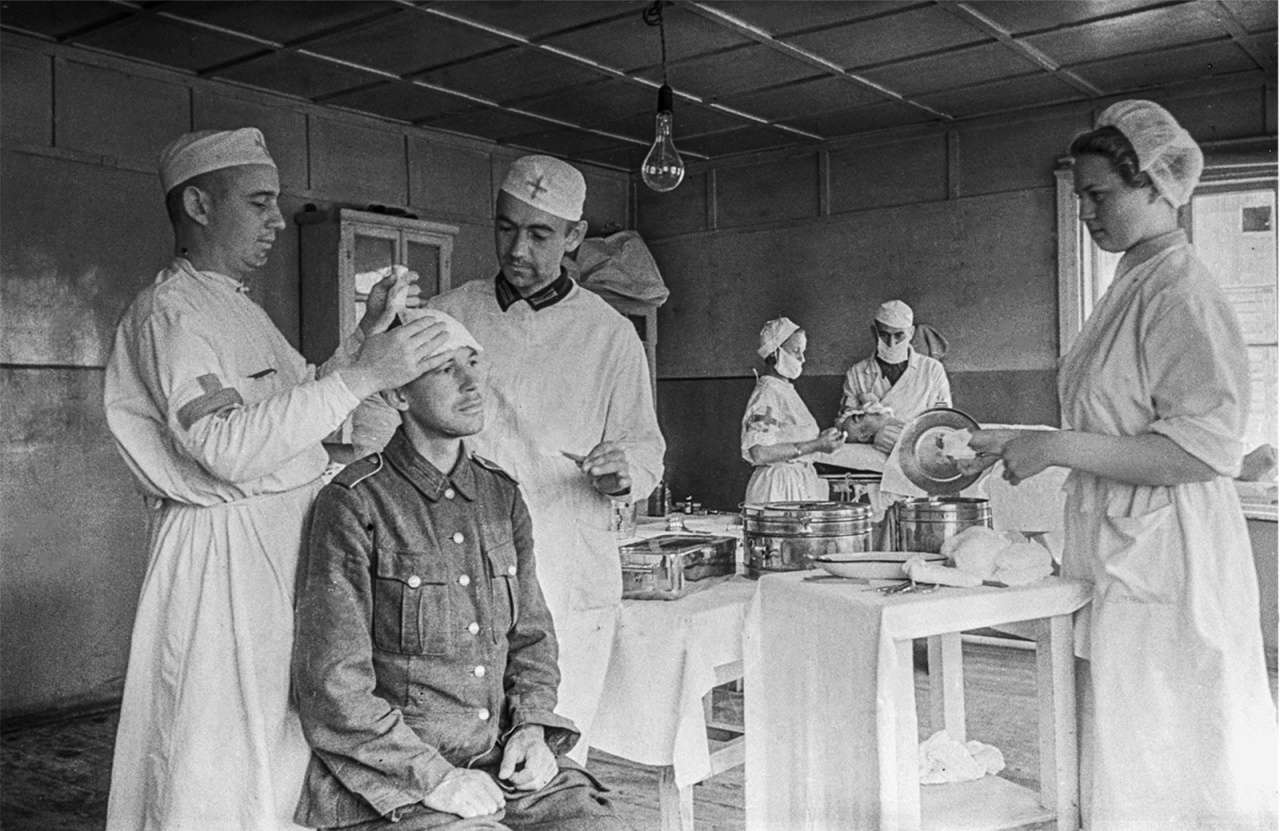 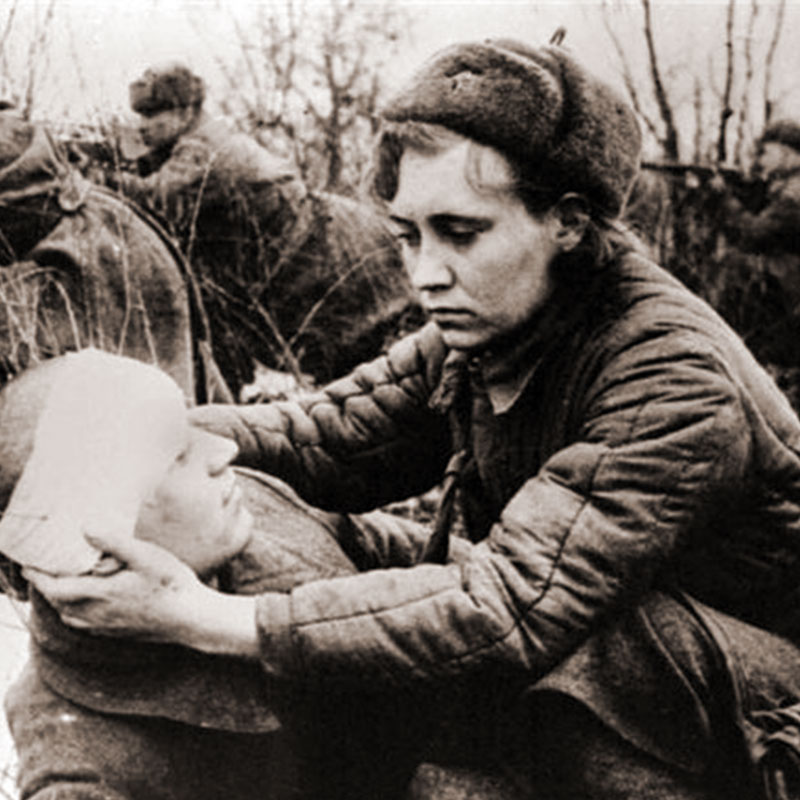 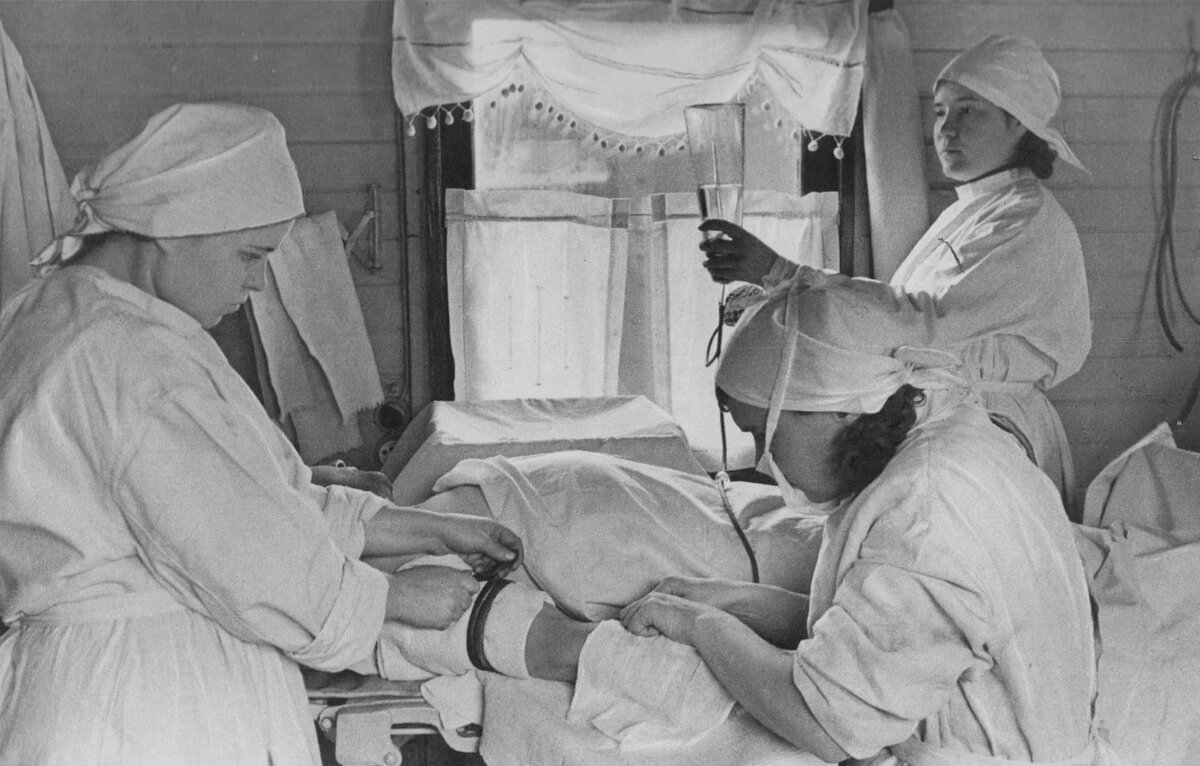 Самсонова Зинаида Александровна
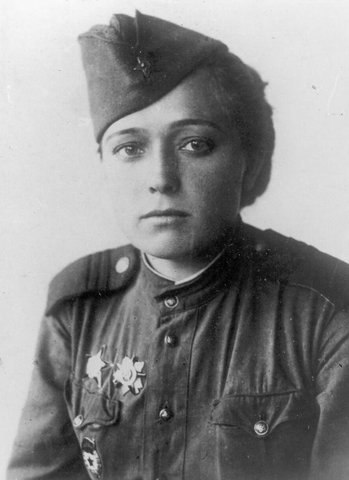 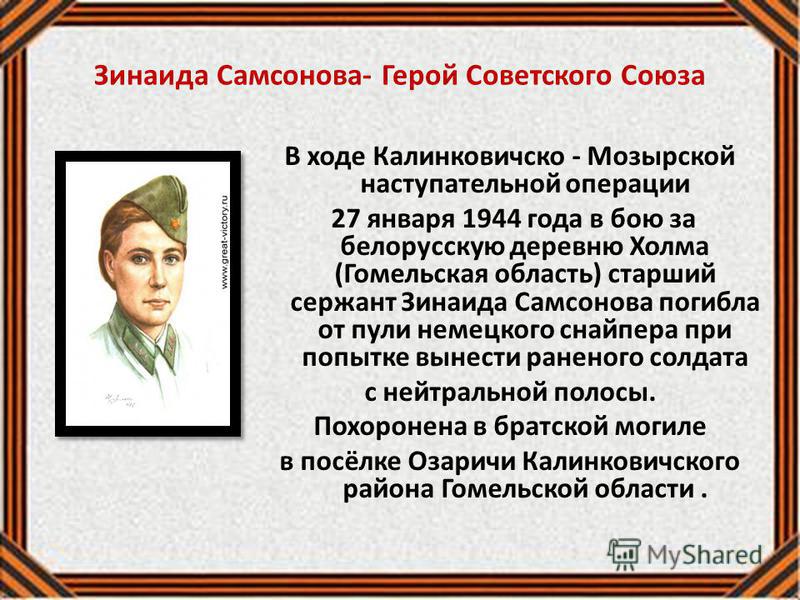 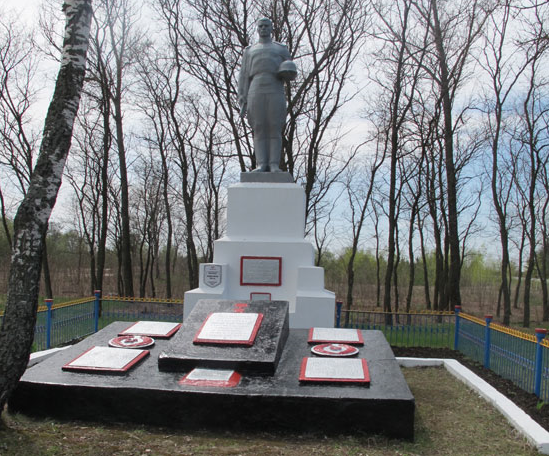 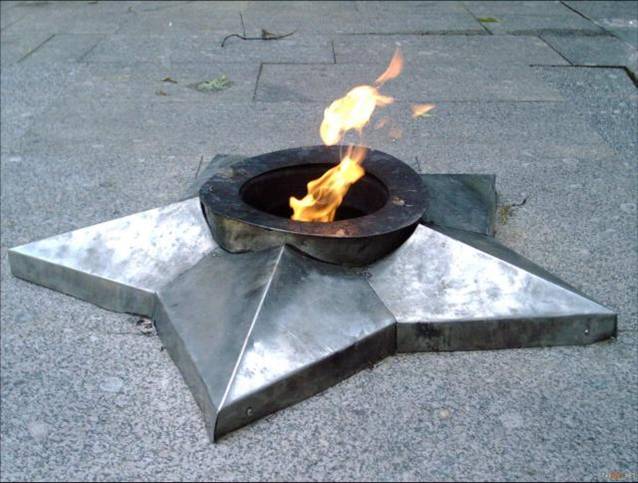 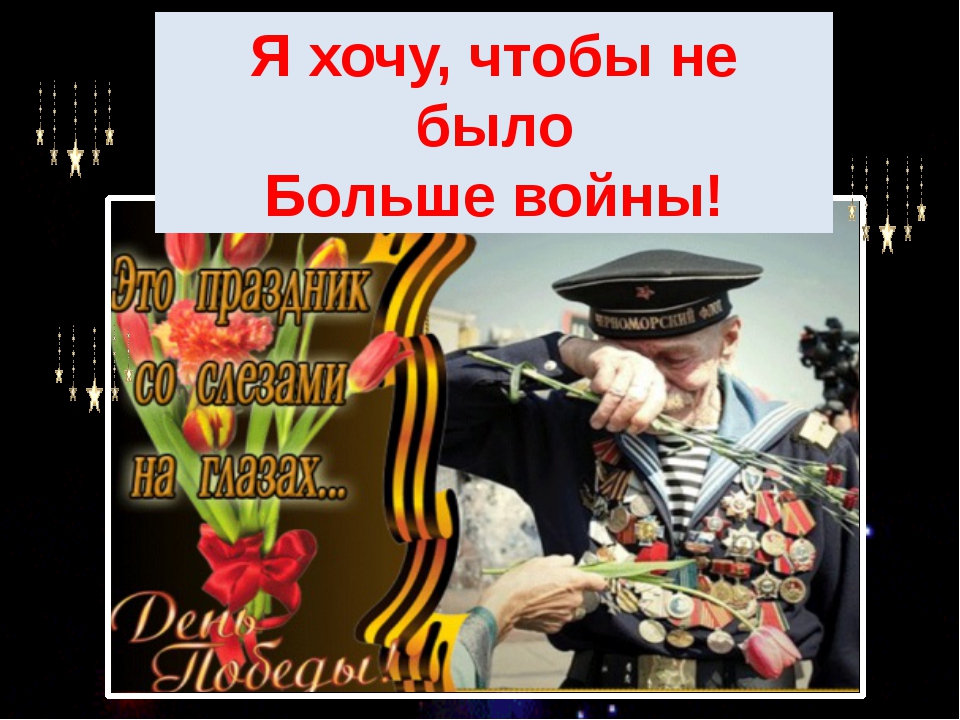 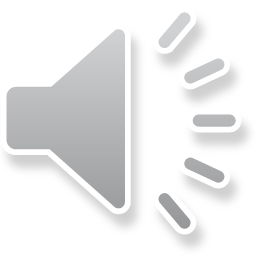 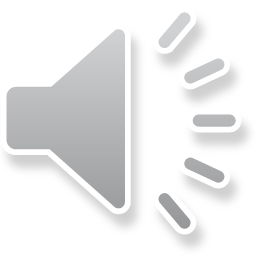